One Nurse’s Journey
Collaborative Clinical Research to Reduce Infections
Elaine Larson Columbia University, Mailman School of Public Health
Hosted by Dr. Lynne Sehulster
www.webbertraining.com
February 21, 2019
What Will We Talk About?
Discuss interdisciplinary collaboration.
Provide examples of collaborative clinical projects to reduce infections.
Identify what you will contribute to improved patient care.
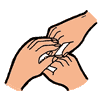 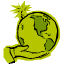 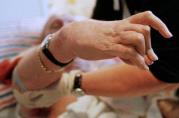 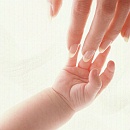 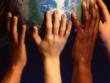 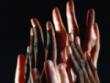 2
Working Together Is Essential
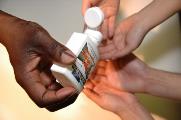 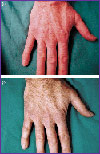 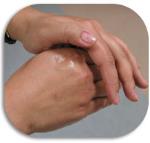 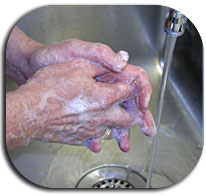 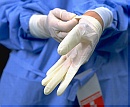 3
What are the characteristics of interdisciplinarity?
4
A continuum of collaboration
Interactions may range from simple communication to the mutual integration of organizing concepts, methodology, procedures, epistemology, terminology, data, and organization of research and education 

(OECD [1998] quoted in Morillo, Bordons, and Gomez [2003, p. 1237])
5
Outcome of the collaboration
Solution to a discreet problem,
A single or group of publications,
Development of a new field and/or language 
The process of the interdisciplinary endeavor itself
Synthesis between disciplines
6
Example of Varying Models
Anthropology
Epidemiology
Numbers	
Scientific
Quantitative
Measures of Association
Statistical Models
Logical Positivism
Study what you can measure
Text
Humanistic
Qualitative
Relationships
Cultural Models
Constructivism
Study meaning
7
Hence, we come to the table with differing perspectives, values, language and expectations
No wonder there is confusion!
8
It often starts as serendipity
Study to assess impact of an ICU architectural change

Isolation rooms not associated with reduced nosocomial acquisition of organisms or improved hand hygiene

“We conclude that many patient-staff interactions
in an ICU are not followed by handwashing, and that the new unit design had no apparent effect upon the frequency of handwashing or over-all incidence of colonization and infection in
the ICU.”

Preston, Larson, Stamm.  Am J Med 1981;70 (3):641‑645.
9
A Wake-Up Call
Healthcare-associated infections are common.  Are they preventable?
Hand hygiene is supposed to be a primary prevention strategy, but
Not everyone believes in hand hygiene
Not everyone does it 


Larson, Killien. AJIC 1982; 10:93.
10
Phase 1:  Descriptive/Correlational
What do we need to know?  
What’s on the hands of health care professionals? 
What are hand hygiene practices of health care professionals?
(Exploratory, Descriptive) 
What is evidence of a link between hands and infections? 
(Correlational)
What skills are needed?
                                Clinical, microbiology, epidemiology
What skills do I have?
Clinical only.  Get advanced degree, seek collaborators
11
Collaborative team
Surgeon
Epidemiologist
Nursing staff and administration
Microbiologist
Statistician
Dermatologist
12
Persistent Carriage
ICU staff persistently carried on hands one or more of 22 species of gram-negative bacteria.
21%of 541 healthcare-associated infections over a 7-month period in the study institution were caused by species found on personnel hands.

Larson, AJIC 1981; 9:112
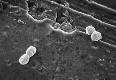 13
Handwashing After Contact With Infected Patient (n=372)
14
Handwashing After Contact with Isolated Patient (n=372)
15
Handwashing by Discipline (n=372)
Larson.  Compliance with isolation technique.  Am J Infec Contr 1983;11:221‑225
16
Larson E, et.al.  J Clin Microbiol l986; 23:604‑608.
17
Differences by Discipline
Physicians had higher counts than nurses
Nurses had higher rates of antimicrobial-resistant flora than physicians
Rank order of antimicrobial resistance:
Bone marrow transplant staff
Patients hospitalized 30+days
Dermatology staff
Normal controls

Horn, Larson , McGinley, Leyden.  Infec Control Hosp Epidemiol, 1988;  9:189-93.
18
Comprehensive Reviews
Larson E. A causal link between handwashing and risk of infection?  Examination of the evidence.  Infect Control Hosp Epidemiol 1988;9:28-36.

Aiello AE, Larson EL.  What is evidence for a causal link between hygiene and infections?  Lancet Infec Dis 2002; 2:103-110.
19
Phase 2.  Interventional
What do we need to know?
Does hand hygiene make a difference in infections? 
How can we improve hand hygiene practice?
What additional skills are needed to address the question?
Change theory, behavioral sciences, clinical trials, systems theory
20
Additional Team Members
Psychologist
Industrial Engineer
Sociologist
Infectious disease physician
21
Intervention		Comparison  Feb-June and Sept-Dec 98 (8 months)
477,680 handwashes recorded
382,887 handwashes recorded
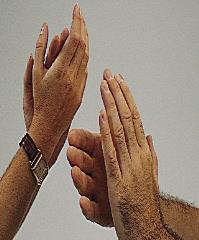 22
Intervention 		Comparison
109,732 patient days monitored
29 VRE, 54 MRSA infections



Larson, Early, Cloonan, Sugrue, Parides.  Behav Med 2000; 26:14-22.
236,989 patient days monitored
80 VRE, 55 MRSA infections
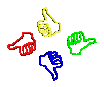 23
Mean handwashes/patient care day
24
MRSA Rates/1000 Patient Days
25
Change from Baseline :  MRSA
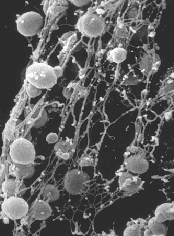 Intervention Hospital: 
    33% decrease
Comparison Hospital: 
    31% increase
p<0.0001
26
VRE Rates/1000 Patient Days
27
Effect of Staff Hand Hygiene on Healthcare-Associated Infection in Neonates
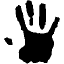 Arch Peds Adoles Med 2005; 159:377

1 R01 NR05197
28
Nurse Staffing
3,155 neonates admitted
Final sample 2,675 (< 48 hrs excluded)
374 neonates with infection
114 with more than one infection
29
Healthcare-Associated 
infection
Low RN hours (HR 1.75)
Conjunct.
(longer)

High total nursing
 hours (HR 0.51)
LOS
(shorter)
High RN  
skill mix
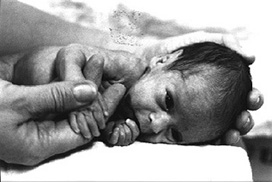 BSI
Low total nursing hours (HR 2.56) 
Low RN hours (HR 3.71)
30
Summary
New RN graduates acquired a shared clone of methicillin resistant staphylococci within 4-12 weeks 

Higher nurse staffing was associated with fewer infections and shorter length of stay among neonates in the NICU



Cimiotti, Wu, Della-Latta, Nesin, Larson.  Emergence of resistant staphylococci on the hands of new graduate nurses.  Infec Contr Hosp Epidemiol 2004; 25:431-435.
31
Sequential Trial: ALC or CHG
Two products:
Detergent w/4%CHG
61% ethyl ALC, 1% CHG, and emollients
20 OR staff used each product for 3 weeks sequentially 
             Larson, et al.  AORN J 2001; 73:412
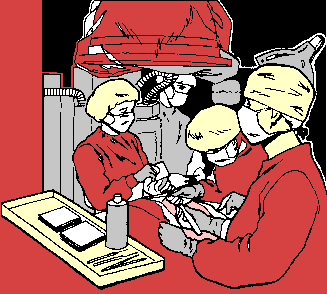 32
Data Collection
Microbiological Assay
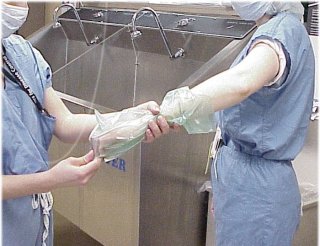 33
Post-Scrub Microbial Counts
34
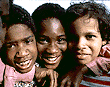 Moving into the Community
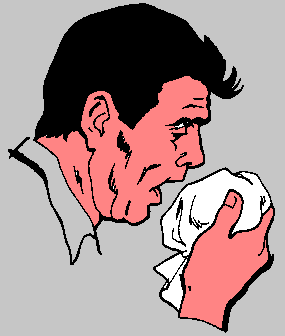 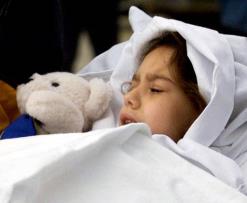 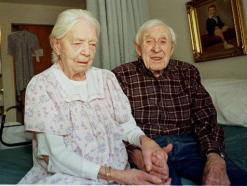 35
Additional Team Members
Sanitarian/health department
Soap manufacturer 
Bilingual community health workers
36
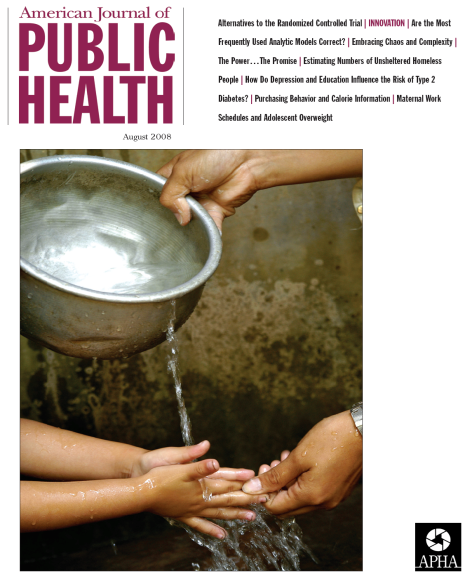 Hand hygiene in the community- is there a significant reduction in infectious illnesses?

Meta-analysis of available studies
37
Pooled Efficacy of Hand Hygiene?
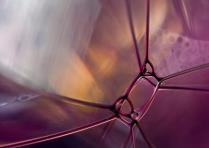 Overall, hand hygiene resulted in:

31% reduction in gastrointestinal illness (95% CI, 19% to 42%) 

21% reduction in respiratory illness (95% CI, 5% to 34%)
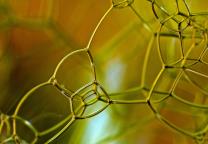 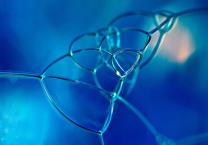 Aiello, Coulborn, Perez, Larson.  Effect of hand hygiene on infectious disease risk in the community setting: a meta-analysis. Am J Public Health 2008; 98(8):1372-81
38
Conclusions
Antibacterial soaps showed no added benefit for reducing illnesses compared to plain soap

Data on alcohol-based hand sanitizers were limited and weak
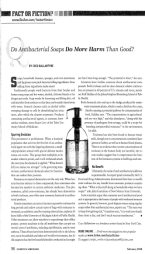 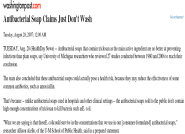 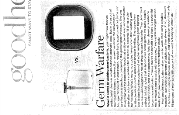 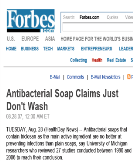 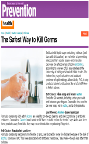 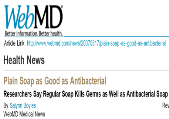 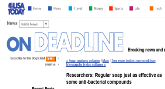 39
Double-Blind, Randomized Clinical Trial of the Effect of Antibacterial Home Products on Infectious Disease Symptoms
Larson E, Gomez Duarte C.  Publ Health Nurs 2001; 18:116-127

Larson E, et.al. Ann Intern Med  2004; 140:321-329.

1RO1NR05197
40
Participants (n=1,178) were….
About 97% Hispanic
About half born outside U.S.
Living in multi-unit apartment buildings in upper Manhattan
99% female heads of households
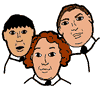 41
Rates of at least one symptom/household month
AB	 Non	   Adj RR (95% CI)
Runny nose 	26.8	 25.6	    1.03 (.81-1.32)
Cough		23.2  23.6	      .97  (.79-1.18)
Fever		10.2	 11.9	      .84  (.63-1.12)
Sore throat	10.0  10.3	      .95  (.71-1.26)
Diarrhea		 2.4    2.9	      .90  (.54-1.50)
Vomiting		 2.2    3.0	      .77  (.47-1.27)
Skin/Eye		 0.01  0.01     .46  (.18-1.21)
42
Log Counts: Baseline and After 1 Year
43
Reducing Influenza
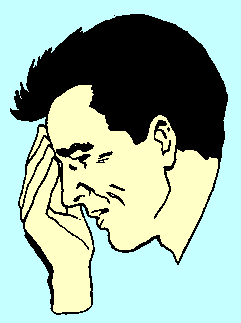 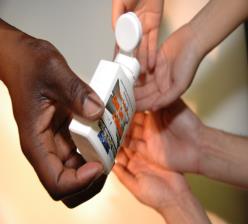 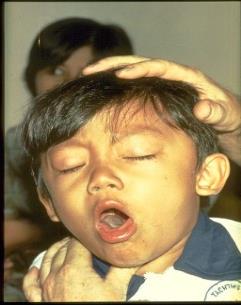 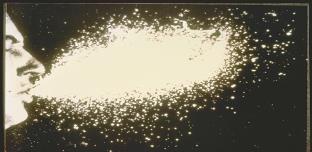 44
Stopping URIs and Flu in the Family: The Stuffy TrialCDC U01/CI000442
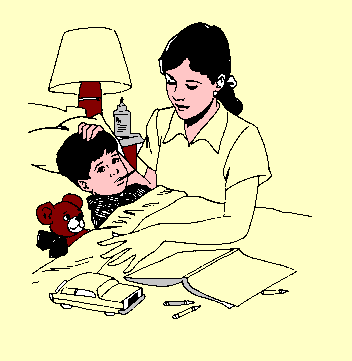 Larson EL, Ferng Y, Wong-McLoughlin J, Wang S, Haber M, Morse SS.  Impact of non-pharmaceutical interventions on URIs and influenza in crowded, urban households.  Public Health Rep 2010; 125:178-191.
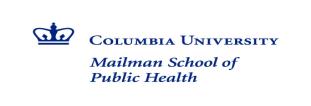 45
Enrolled Households
Enrolled Households (Members)
509 (2,788)
Control (education only)
174 (904)
Alcohol + Face Masks
166 (938)
Alcohol Hand Sanitizer
169 (946)
46
1.2
Runny Nose
Sore throat
Cough
Fever <= 100F
1.0
Fever > 100F
Malaise
Headache
0.8
0.6
0.4
0.2
0.0
Winter07
Spring07
Summer07
Fall07
Winter08
Spring08
Average Number of Symptoms/Individual/Quarter
Average number of symptoms
Quarter
Households with at least one symptom reported: 83.3% (424/509)
47
Influenza-like Illness (ILI)
REPORTED ILI EPISODES
669
Samples Collected
234
Missed/Refused
93
Unable to Reach 
29
Did Not Meet 
ILI Definition (URI)
313
Positive for Influenza
78
Negative for Influenza
156†
Inaccurate report
167
ABX prescribed
146*
Flu A:
34
Flu B:
44
† Among the 156 negatives for influenza, there were seven RSV, one paraflu type 1, three paraflu type 2, five paraflu type 3, eleven enterovirus, ten rhinovirus, six adenovirus and five human metapneumo-virus.
*46.6% were diagnosed to have a bacterial infection and prescribed an antibiotic
48
Influenza-like Illness (ILI)
p-value: 0.61*
49
[Speaker Notes: Last updated: 08.20.2008]
Lab Confirmed Influenza
p-value: 0.57
50
[Speaker Notes: Last udpated 08.20.2008]
Secondary Cases of Flu/ILI/URI
*Regression controlling for gender, age group, whether or not born in the U.S., number of hours/week spent outside of the home, whether or not he/she had a chronic respiratory illness such as asthma, and influenza vaccination status, household crowding
51
Conclusions
No significant difference between intervention groups in terms of numbers of URI or flu, but secondary attack rates lower in mask group

Increased knowledge and attitude scores and vaccination rates in all households

Low compliance with mask wearing

Need for improved rapid influenza tests
52
Team Members
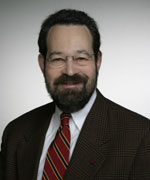 Stephen S. Morse, PhD
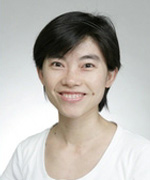 Left to right: Maria Alvarez-Cid, Maria Jose Gonzales, Jennifer Wong-McLoughlin, Elaine Larson, Angela Barrett, Yu-hui Ferng
Shuang Wang, PhD
53
Next…Pediatric Longterm Care
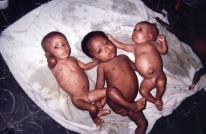 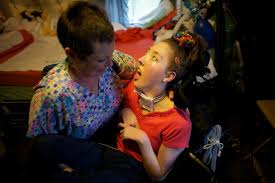 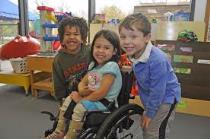 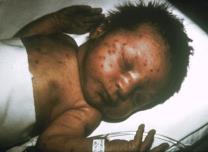 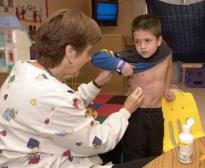 54
Staff Observations
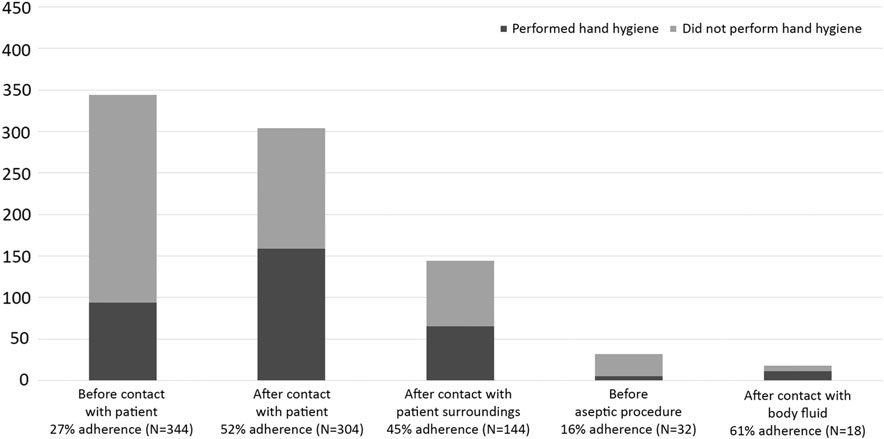 55
Qualitative Work Needed!
Despite a multifaceted intervention in three pediatric longterm care hospitals, hand hygiene practices were unchanged
We wanted to understand why
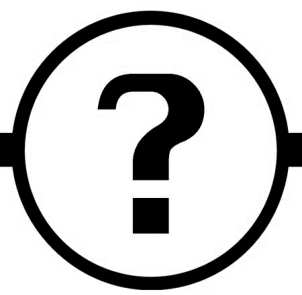 56
Staff Interviews
57
Family Interviews
58
Larson EL, et al.  Behavioral interventions to reduce infections in pediatric longterm care facilities: The Keep It Clean for Kids Trial.  Behav Med 2017; Mar 3:1-10.

Saiman L, et al.  Incidence, risks, and types of infections in pediatric long-term care facilities. JAMA Pediatr 2017; 171:872-878.

Loyland B, et al.  Staff knowledge, awareness, perceptions and beliefs about infection prevention in pediatric long-term care facilities.  Nurs Res 2016; 65:132-141.

Wilmont S, et al.  Family experiences and perspectives on infection prevention in pediatric long-term care.  Rehab Nurs J 2017, Jun 19.
59
Phase 3:  Impact on Clinical Practice and Policy
What do we need to know?
How can standards for testing products and performing hand hygiene be changed?
What additional skills are needed to address the question?
Political process, rules and regulations of regulatory and professional organizations, grantsmanship (from the grantor’s perspective)
60
Additional Team Members
CDC, WHO
FDA, EPA
Economists
News media (through University Public Affairs and professional organizations)
Professional organization leadership
Lobbying groups
The Joint Commission, CMS
61
Practice Guidelines Are Not Enough
Site visits at 40 US NNIS hospitals to assess impact of CDC Hand Hygiene Guideline
89.8% of 1359 ICU staff members were familiar with the Guideline
Alcohol products readily available in all hospitals
Hand hygiene rates remained low (mean, 56.6%)
Catheter-associated bloodstream infection rates significantly lower in hospitals with higher rates of hand hygiene (p<.001)

Larson, et al. AJIC 2007; 35:666 (1 RO1 NR008242)
62
Staff Hand Hygiene For Contact with Isolated Patients (n=1,001): Does 27 years make a difference?
Larson, AJIC 1983; 11:221. Clock, AJIC 2010; 38:105
U50 CD300860-21 (TS-1431)
63
Mean Additional Costs
5R01NR10822
Neidell MJ, Cohen B, Furuya Y, Hill J, Jeon CY, Glied S, Larson EL.  Costs of healthcare- and community-associated infections with antimicrobial-resistant versus antimicrobial-susceptible organisms.  J Clin Infect Dis 2012; 55:807-815
64
Impact on Clinical Practice and Policy
Standard setting for evidence-based practice	


Testing and product regulation

National research agenda

Public practice
Professional organizations, CDC, WHO, Joint Commission, CMS

FDA, EPA


NIH, other funders, IOM Report

Media
65
So, where are we?  What next? Where do you fit in?
Behavioral and systems interventions—make it easier to do the right thing and difficult to do it wrong (electronic monitoring of practice, sanitizers, align incentives)
More flexible and efficient research methods: comparative effectiveness research, practice-based evidence, modeling and simulation
66
Common Elements for Success
Clearly articulated purpose
Strong leadership
Contributions by all partners
Funding
Work products
Minimal waste of time and resources
67
A Final Challenge
Evaluate (formative and summative) the outcomes of your collaboration!!
Is the research collaborative effective and cost effective?
Are results sustainable?
How can it be more effective?

                                            Qual Saf Health Care 2002; 11:345-351
68
Centuries of scientific observation and of prophets wise have shown us what we know defines what we know not, and there is where our future lies.


Hall.  J Infect Dis 2013:207: 1028.
69
Here’s Why We Do It
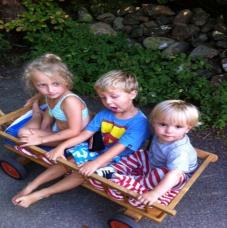 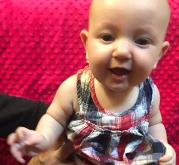 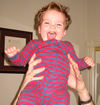 Stella
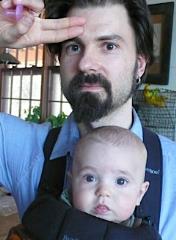 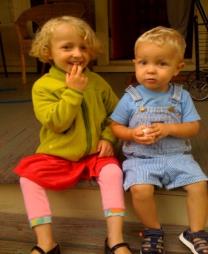 Simon
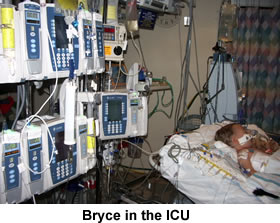 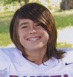 Carlos
Nils
Evelyn, Nathan
70
Sincerest Gratitude
To a legion of colleagues and collaborators
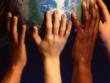 71
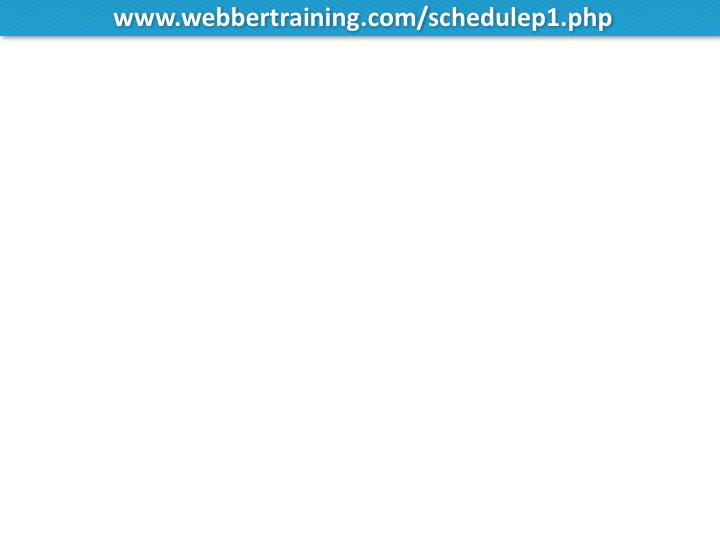 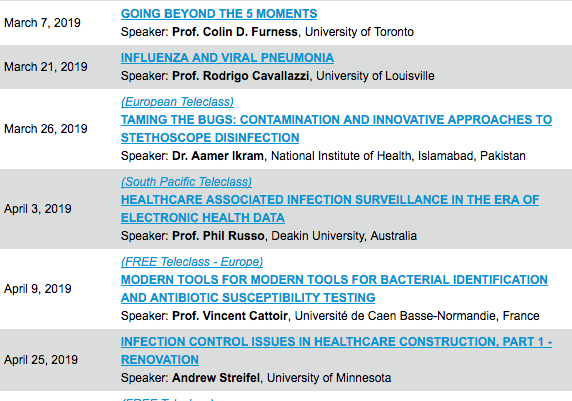 72
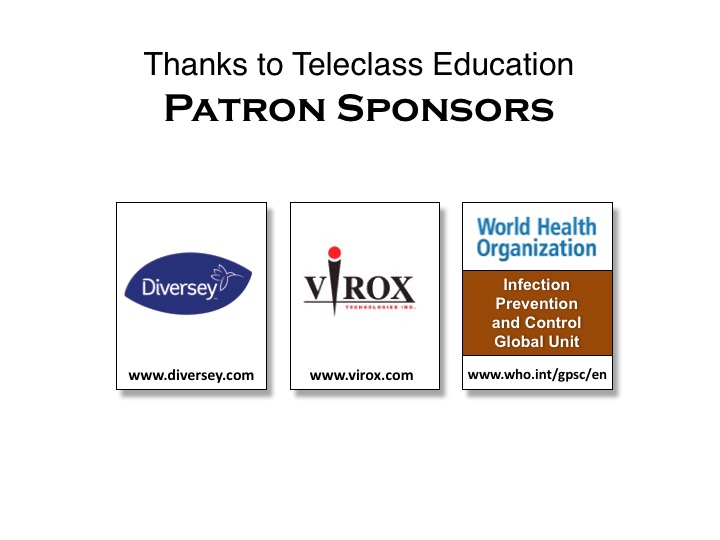 73